G4练习3
刘倩

中国科学院大学物理科学学院
Copy一个几何体
DetectorConstruction.cc里：
new G4PVPlacement(0,                       //no rotation
                    G4ThreeVector(0, 0, 50*cm),         //at (0,0,0)
                    logicEnv,                //its logical volume
                    "Envelope",              //its name
                    logicWorld,              //its mother  volume
                    false,                   //no boolean operation
                    1,                       //copy number
                    checkOverlaps);          //overlaps checking
SteppingAction.cc里：
auto touchable = step->GetPreStepPoint()->GetTouchable();
  auto copyNo = touchable->GetVolume()->GetCopyNo();
  G4cout<<"Now you are hitting: "<<copyNo<<G4endl;
2
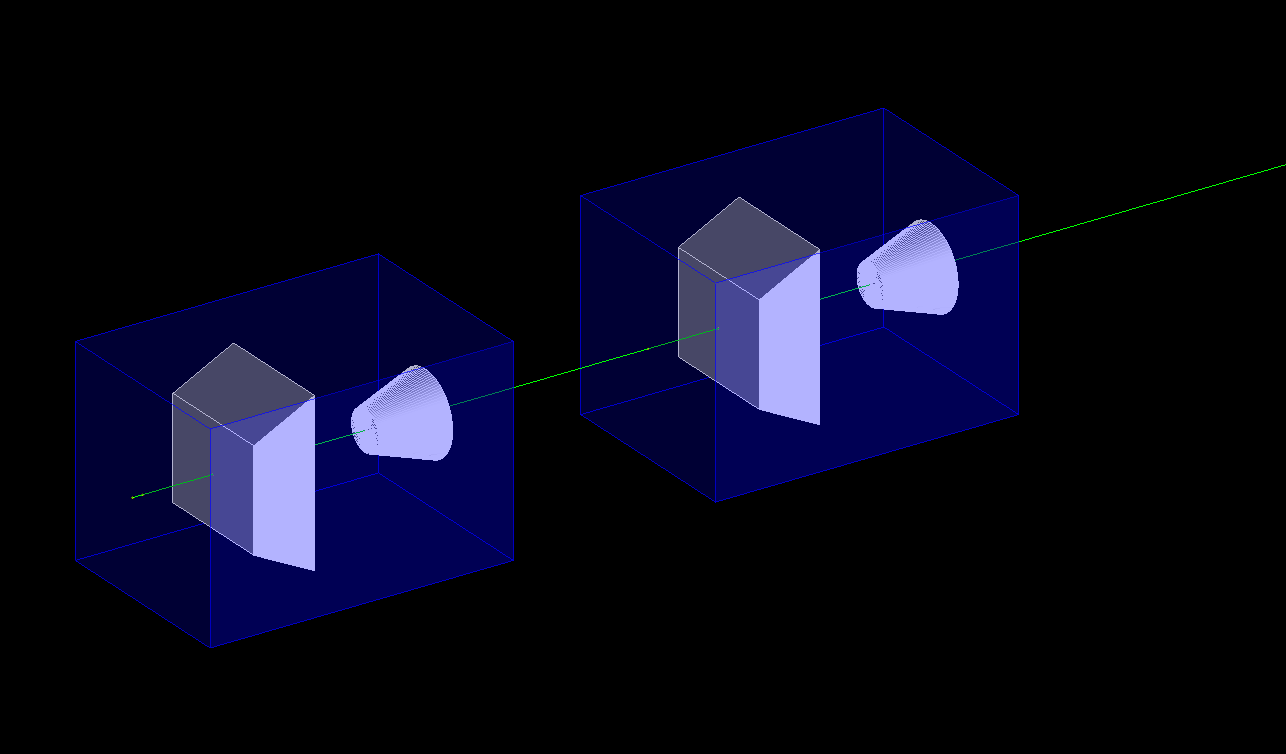 修改后的结果
*适当修改了一些几何体的位置和显示的设置
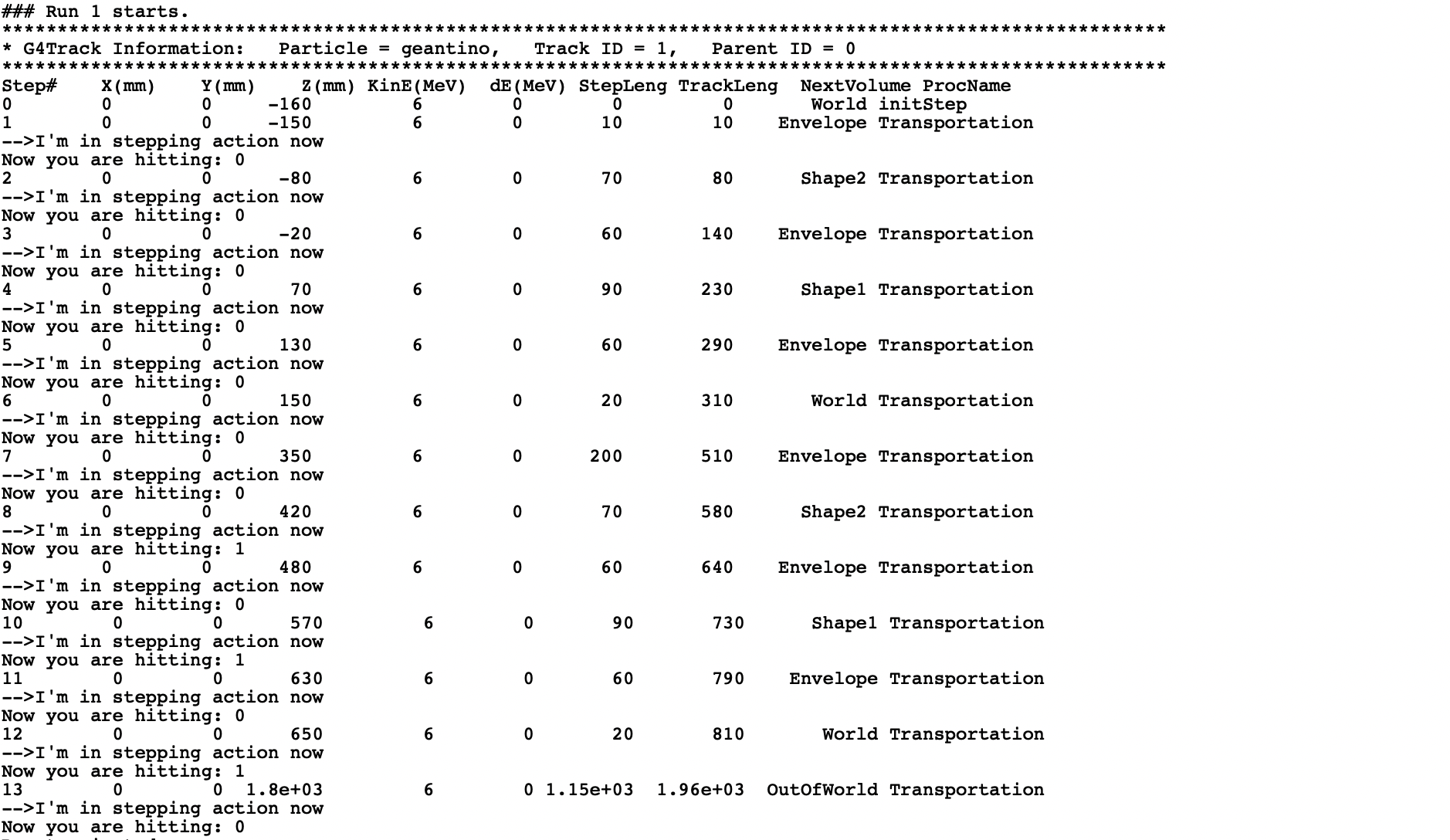 3
练习1:
高能物理常用大面积阵列排布来实现大面积的探测。例如羊八井宇宙线实验。
4
G4里的旋转
http://nucleus.usask.ca/Geant/Exercises/rotations.html

将copy的这一个备份旋转：
  G4RotationMatrix* fieldRot = new G4RotationMatrix();
  fieldRot->rotateX(90.*deg);
  new G4PVPlacement(fieldRot,                       //no rotation
                    G4ThreeVector(0, 0, 50*cm),         //at (0,0,0)
                    logicEnv,                //its logical volume
                    "Envelope",              //its name
                    logicWorld,              //its mother  volume
                    false,                   //no boolean operation
                    1,                       //copy number
                    checkOverlaps);          //overlaps checking
5
练习2:
将Envelop设置为梯形，然后摆成桶状的结构
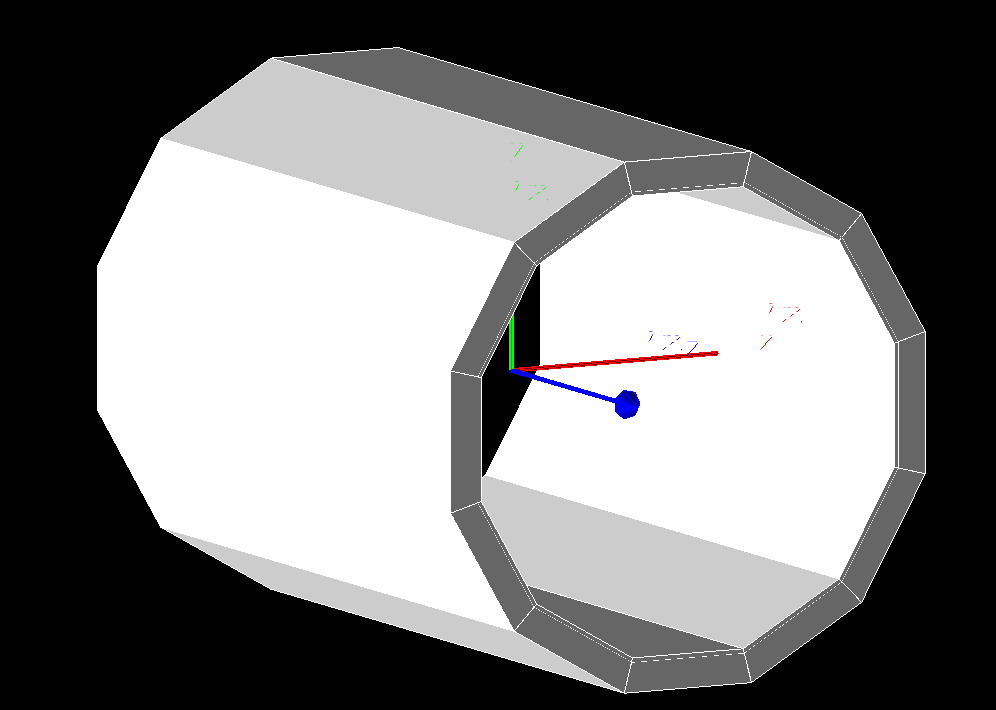 6
G4里的粒子
B1PrimaryGeneratorAction :: B1PrimaryGeneratorAction初始化的定义 (0, 0, -160)
最低优先级
Run.mac / GUI的界面另外再指定gun粒子的信息
(0, 0, -80)
次高优先级
B1PrimaryGeneratorAction :: GeneratePrimaries 里
(0, 0, 0)
最高优先级
练习3:   在geant4的源代码里，找到geant4预定义的各种粒子及其name
7